http://dsg.csail.mit.edu/6.5830/
6.5830 Lecture 3
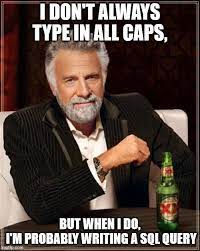 Sam Madden
Lab 0 Due
Lab 1 Out ( due 9/27)
Key ideas: 
Advanced SQL
Schema Design
Recap: Zoo Tables
Primary key
Animals
Schema:
Animals: (aid, name, age, species, acageno)
Cages: (no, feedtime, bldg)
Keepers: (id, name)
Foreign Key
Keeps: (kid, cageno)
Cages
Keepers
Keeps
Recap: Relational Principles
Simple representation
Set-oriented programming model that doesn't require "navigation"
No physical data model description required(!)
Recap: Relational Data Model
All data is represented as tables of records (tuples)
Tables are unordered sets (no duplicates)
Database is one or more tables
Each relation has a schema that describes the types of the columns/fields
Each field is a primitive type -- not a set or relation
Physical representation/layout of data is not specified (no index types, nestings, etc)
Recap: Relational Algebra
“Algebra” – Closed under its own operations
Every expression over relations produces a relation
Projection (π(T,c1, …, cn))
select a subset of columns c1 .. cn
Selection (𝛔(T, pred))
select a subset of rows that satisfy pred
Cross Product (T1 x T2)
combine two tables
Join (⨝(T1, T2, pred)) = 𝛔(T1 x T2, pred)
combine two tables with a predicate

Plus set operations (UNION, DIFFERENCE, etc)
Recap: Logical Data Independence
What if I want to change the schema without changing the code?
No problem if just adding a column or table
Views allow us to map old schema to new schema, so old programs work
Even when changing existing fields
Views Example
Animals2
Animals
Suppose I want to add multiple feedtimes?
How to support old programs?
Rename existing animals table to animals2
Create feedtimes table
Copy feedtime data from animals2
Remove feedtime column from animals2
Create a view called animals that is a query over animals2 and feedtimes

CREATE VIEW animals as (
SELECT id, name, age, species, cageno,
	(SELECT feedtime FROM feedtimes WHERE animalid = id  LIMIT 1) as feedtime
	FROM animals2
)
Feedtime
Note: in this example feedtimes are associated with animals, but they are associated with cages in the earlier DB
Correlated Subquery
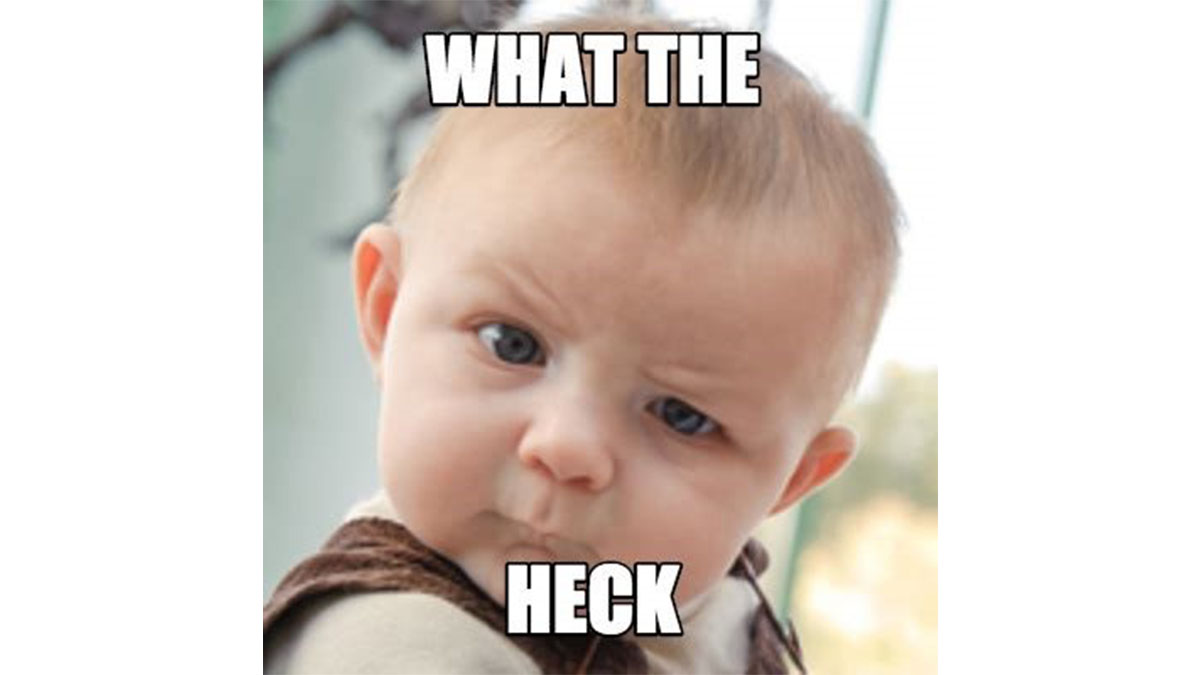 SELECT id, name, age, species, cageno,
	(SELECT feedtime FROM feedtimes 
                  WHERE animalid = id  LIMIT 1) as feedtime
FROM animals2
Evaluated once for each animal in animals2 table
Doesn’t exist in feedtime table!
Return at most 1 feedtime
subquery
1:30
2:30
This Lecture
Fancy SQL
Database Design and Normalization
Expanded Animal DB, as a Graph
Keepers
Cages
Cage6
Joe
Kid=2
Cage3
Anant
Kid=4
4. Barry the Bear
Cage1
Sam the Salamander 
Tim the Giraffe
Yuan
Kid=3
Cage5
Jane
Kid=1
Cage2
6. Mork the Mink
7. Ollie the Otter
5. Turdy the Turtle
3. Sally the Student
Cage4
Animals: (aid, name, age, species, acageno)
Cages: (no, feedtime, bldg)
Keepers: (id, name)
Keeps: (kid, cageno)
Cages in Building 32
NESTED LOOPS
Imperative
	for each row a in animals
		for each row c in cages
			if a.acageno = c.no and c.bldg = 32
				output a
Declarative
SELECT name 
FROM animals, cages
WHERE acageno = no AND bldg = 32
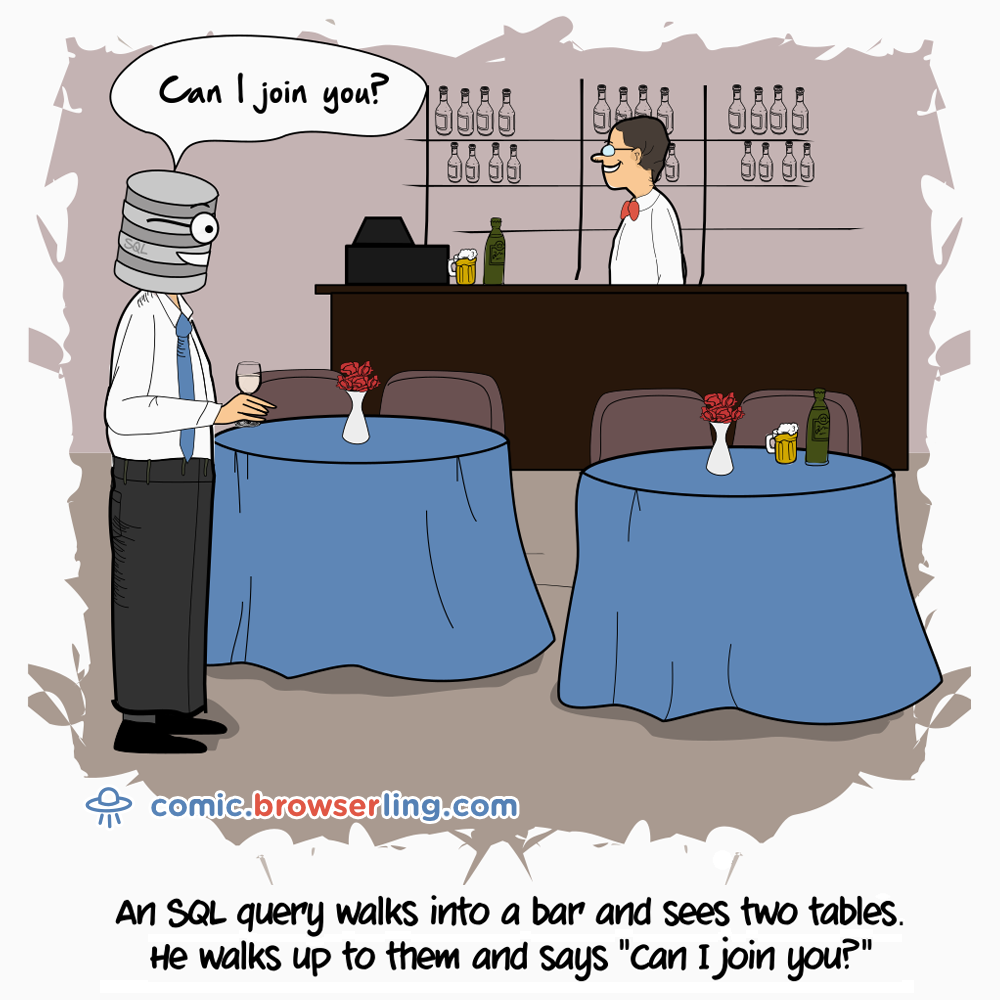 JOIN
Alternate Syntax
SELECT name 
FROM animals JOIN cages on acageno = no 
WHERE bldg = 32
Aliases and Ambiguity
Animals: (aid, name, age, species, acageno)
Cages: (no, feedtime, bldg)
Keepers: (id, name)
Keeps: (kid, cageno)
Keepers who keep bears

SELECT name
FROM keepers JOIN keeps ON id = kid
JOIN cages on cageno = no
JOIN animals on acageno =no
WHERE species = 'bear'

This doesn’t work.  Why?
Unclear which “name” we are referring to
Keepers
⨝
⨝
4 table join
((keepers ⨝ keeps) ⨝ cages) ⨝ animals
⨝
Keeps
Cages
Animals
Aliases and Ambiguity
Animals: (aid, name, age, species, acageno)
Cages: (no, feedtime, bldg)
Keepers: (id, name)
Keeps: (kid, cageno)
Keepers who keep bears

SELECT animals.name
FROM keepers JOIN keeps ON id = kid
JOIN cages on cageno = no
JOIN animals on acageno =no
WHERE species = ‘bear’

This doesn’t work.  Why?
Keepers
⨝
⨝
4 table join
((keepers ⨝ keeps) ⨝ cages) ⨝ animals
⨝
Keeps
Cages
Animals
Poll: SQL Comprehension
Fill in the blank to complete this query to “find cages kept by Jane”? SELECT no FROM ____________ WHERE name = 'jane'

keepers, cages
keepers JOIN cages ON keepers.id = cages.no
keepers JOIN keeps ON id = kid JOIN cages ON cageno = no
cages JOIN keepers on keepers.id = cages.no JOIN keeps ON cageno = no
Animals: (aid, name, age, species, acageno)
Cages: (no, feedtime, bldg)
Keepers: (id, name)
Keeps: (kid, cageno)
https://clicker.mit.edu/6.8530/
Aggregation
Find the number of keepers of each cage

SELECT no,count(*) 
FROM cages JOIN keeps ON no=cageno
GROUP BY no

What about cages with 0 keepers?
Animals: (aid, name, age, species, acageno)
Cages: (no, feedtime, bldg)
Keepers: (id, name)
Keeps: (kid, cageno)
Left Join?
T1 LEFT JOIN T2 ON pred produces all rows in T1 x T2 that satisfy pred, plus all rows in T1 that don’t join with any row in T2
For those rows, fields of T2 are NULL
Example:
SELECT no, MAX(kid)
FROM cages LEFT JOIN keeps 
ON no=cageno
GROUP BY no
cages
keeps
Can also use “RIGHT JOIN” and “OUTER JOIN” to get all rows of T2 or all rows of both T1 and T2
What about COUNT?
Left Join?
T1 LEFT JOIN T2 ON pred produces all rows in T1 x T2 that satisfy pred, plus all rows in T1 that don’t join with any row in T2
For those rows, fields of T2 are NULL
Example:
SELECT no, COUNT(*)
FROM cages LEFT JOIN keeps 
ON no=cageno
GROUP BY no
cages
keeps
Not what we wanted!
Left Join?
T1 LEFT JOIN T2 ON pred produces all rows in T1 x T2 that satisfy pred, plus all rows in T1 that don’t join with any row in T2
For those rows, fields of T2 are NULL
Example:
SELECT no, COUNT(cageno)
FROM cages LEFT JOIN keeps 
ON no=cageno
GROUP BY no
cages
keeps
COUNT(*) counts all rows including NULLs, COUNT(col) only counts rows with non-null values in col
Self Joins
Keepers who keep bears and giraffes
SELECT keepers.name
FROM keepers JOIN keeps ON id = kid
JOIN cages ON cageno = no
JOIN animals ON acageno = cageno 
WHERE species = 'Bear’ AND species  = 'Giraffe'
Doesn’t work!
OR species = ‘Giraffe’?
Also doesn’t work!
Self Joins
Keepers who keep bears and giraffes
Need to build two tables, Bear keepers and Giraffe keepers, and intersect them
SELECT bear_keepers.name
FROM keepers AS bear_keepers 
JOIN keeps AS bear_keeps ON bear_keepers.id = bear_keeps.kid
JOIN cages AS bear_cages ON bear_keeps.cageno = bear_cages.no
JOIN animals AS bear_animals ON bear_animals.acageno = bear_cages.no
JOIN keepers AS giraffe_keepers 
JOIN keeps AS giraffe_keeps ON giraffe_keepers.id = giraffe_keeps.kid
JOIN cages AS giraffe_cages ON giraffe_keeps.cageno = giraffe_cages.no
JOIN animals AS giraffe_animals ON giraffe_animals.acageno = giraffe_cages.no
WHERE bear_animals.species = 'Bear'
AND giraffe_animals.species = 'Giraffe'
AND giraffe_keepers.id = bear_keepers.id
Self Joins
⨝
⨝
Keepers who keep bears and giraffes
Need to build two tables, Bear keepers and Giraffe keepers, and intersect them
⨝
𝛔(species=‘Bear’)
SELECT bear_keepers.name
FROM keepers AS bear_keepers 
JOIN keeps AS bear_keeps ON bear_keepers.id = bear_keeps.kid
JOIN cages AS bear_cages ON bear_keeps.cageno = bear_cages.no
JOIN animals AS bear_animals ON bear_animals.acageno = bear_cages.no
JOIN keepers AS giraffe_keepers 
JOIN keeps AS giraffe_keeps ON giraffe_keepers.id = giraffe_keeps.kid
JOIN cages AS giraffe_cages ON giraffe_keeps.cageno = giraffe_cages.no
JOIN animals AS giraffe_animals ON giraffe_animals.acageno = giraffe_cages.no
WHERE bear_animals.species = 'Bear'
AND giraffe_animals.species = 'Giraffe'
AND giraffe_keepers.id = bear_keepers.id
Keepers
Keeps
Cages
Animals
Self Joins
⨝
⨝
Keepers who keep bears and giraffes
Need to build two tables, Bear keepers and Giraffe keepers, and intersect them
⨝
𝛔(species=‘Bear’)
SELECT bear_keepers.name
FROM keepers AS bear_keepers 
JOIN keeps AS bear_keeps ON bear_keepers.id = bear_keeps.kid
JOIN cages AS bear_cages ON bear_keeps.cageno = bear_cages.no
JOIN animals AS bear_animals ON bear_animals.acageno = bear_cages.no
JOIN keepers AS giraffe_keepers 
JOIN keeps AS giraffe_keeps ON giraffe_keepers.id = giraffe_keeps.kid
JOIN cages AS giraffe_cages ON giraffe_keeps.cageno = giraffe_cages.no
JOIN animals AS giraffe_animals ON giraffe_animals.acageno = giraffe_cages.no
WHERE bear_animals.species = 'Bear'
AND giraffe_animals.species = 'Giraffe'
AND giraffe_keepers.id = bear_keepers.id
Bears
Keepers
Keeps
Cages
Animals
Self Joins
⨝
⨝
⨝
⨝
Keepers who keep bears and giraffes
Need to build two tables, Bear keepers and Giraffe keepers, and intersect them
⨝
⨝
𝛔(species=‘Bear’)
𝛔(species=‘Giraffe’)
SELECT bear_keepers.name
FROM keepers AS bear_keepers 
JOIN keeps AS bear_keeps ON bear_keepers.id = bear_keeps.kid
JOIN cages AS bear_cages ON bear_keeps.cageno = bear_cages.no
JOIN animals AS bear_animals ON bear_animals.acageno = bear_cages.no
JOIN keepers AS giraffe_keepers 
JOIN keeps AS giraffe_keeps ON giraffe_keepers.id = giraffe_keeps.kid
JOIN cages AS giraffe_cages ON giraffe_keeps.cageno = giraffe_cages.no
JOIN animals AS giraffe_animals ON giraffe_animals.acageno = giraffe_cages.no
WHERE bear_animals.species = 'Bear'
AND giraffe_animals.species = 'Giraffe'
AND giraffe_keepers.id = bear_keepers.id
Giraffes
Bears
Keepers
Keepers
Keeps
Keeps
Cages
Cages
Animals
Animals
Self Joins
⨝
⨝
⨝
⨝
⨝
Keepers who keep bears and giraffes
Need to build two tables, Bear keepers and Giraffe keepers, and intersect them
giraffe_keepers.id = bear_keepers.id
⨝
⨝
𝛔(species=‘Bear’)
𝛔(species=‘Giraffe’)
SELECT bear_keepers.name
FROM keepers AS bear_keepers 
JOIN keeps AS bear_keeps ON bear_keepers.id = bear_keeps.kid
JOIN cages AS bear_cages ON bear_keeps.cageno = bear_cages.no
JOIN animals AS bear_animals ON bear_animals.acageno = bear_cages.no
JOIN keepers AS giraffe_keepers 
JOIN keeps AS giraffe_keeps ON giraffe_keepers.id = giraffe_keeps.kid
JOIN cages AS giraffe_cages ON giraffe_keeps.cageno = giraffe_cages.no
JOIN animals AS giraffe_animals ON giraffe_animals.acageno = giraffe_cages.no
WHERE bear_animals.species = 'Bear'
AND giraffe_animals.species = 'Giraffe'
AND giraffe_keepers.id = bear_keepers.id
Giraffes
Bears
Keepers
Keepers
Keeps
Keeps
Cages
Cages
Animals
Animals
7-way join, for a pretty simple query!
Nested Queries
SELECT bear_keepers.name
FROM (
    SELECT id, keepers.name FROM
    keepers JOIN keeps ON id = kid
    JOIN cages ON cageno = no
    JOIN animals ON acageno = no
    WHERE species = 'Bear'
) AS bear_keepers
JOIN (
    SELECT id, keepers.name FROM
    keepers JOIN keeps ON id = kid
    JOIN cages ON cageno = no
    JOIN animals ON acageno = no
    WHERE species = 'Giraffe'
) AS giraffe_keepers 
ON giraffe_keepers.id = bear_keepers.id
Every query is a relation (table) 

Anywhere you can use a table, you can use a query!
Simplify with Common Table Expressions (CTEs)
WITH bear_keepers AS (
    SELECT id, keepers.name FROM
    keepers JOIN keeps ON id = kid
    JOIN cages ON cageno = no
    JOIN animals ON acageno = no
    WHERE species = 'Bear'
),
giraffe_keepers AS (
    SELECT id, keepers.name FROM
    keepers JOIN keeps ON id = kid
    JOIN cages ON cageno = no
    JOIN animals ON acageno = no
    WHERE species = 'Giraffe'
) 
SELECT bear_keepers.name
FROM bear_keepers JOIN giraffe_keepers
ON giraffe_keepers.id = bear_keepers.id
CTEs work better than nested expressions when the CTE needs to be referenced in multiple places
SQL can get complex
ios15_trip_stats as (
    select tag_mac_address, count(*) ios15_num_trips, 
    sum(case when mmh_display_distance_km isnull then 1 else 0 end) ios15_num_trips_no_phone,
    sum(case when mmh_display_distance_km isnull then 1 else 0 end) / count(*)::float ios15_frac_none,
    from triplog_trips join ios15_tags using(tag_mac_address)
    where created_date >= '10/11/2021'::date 
    and trip_start_ts >= '10/09/2021'::date 
    and substring(model_number, 1, 8) = 'iPhone13'
    group by tag_mac_address
    having count(*) > 0
),
ios14_trip_stats as (
    select tag_mac_address, count(*) ios14_num_trips, 
    sum(case when mmh_display_distance_km isnull then 1 else 0 end) ios14_num_trips_no_phone,
    sum(case when mmh_display_distance_km isnull then 1 else 0 end) / count(*)::float ios14_frac_none,
    from triplog_trips join ios14_tags using(tag_mac_address)
    where created_date >= '9/15/2021'::date and created_date <= '9/20/2021'::date 
    and trip_start_ts >= '9/13/2021'::date and trip_start_ts <= '9/20/2021'::date
    and substring(model_number, 1, 8) = 'iPhone13'
    group by tag_mac_address
    having count(*) > 0
)
select tag_mac_address,ios14_num_trips,ios14_num_trips_no_phone,ios14_frac_none,
        ios15_num_trips,ios15_num_trips_no_phone,ios15_frac_none
        from ios15_trip_stats join ios14_trip_stats using(tag_mac_address)
with one_phone_tags as (
    select tag_mac_address
    from mapmatch_history
    where uploadtime > '9/1/2021'::date and uploadtime < '9/10/2021'::date
    and json_extract_path_text(device_config,'manufacturer') = 'Apple’
    group by 1
    having count(distinct device_config_hint) = 1
),
ios15_tags as (
select  json_extract_path_text(device_config,'version_release') os_version,
            json_extract_path_text(device_config,'model') model_number,
            tag_mac_address
    from mapmatch_history
    where uploadtime >= '10/11/2021'::date   
    and json_extract_path_text(device_config,'manufacturer') = 'Apple'
    and tag_mac_address in (select tag_mac_address from one_phone_tags)
   and substring(os_version, 1, 2) = '15'
    group by 1,2,3
),
ios14_tags as (
select  json_extract_path_text(device_config,'version_release') os_version,
            json_extract_path_text(device_config,'model') model_number,
            tag_mac_address
    from mapmatch_history
    where uploadtime >= '9/15/2021'::date and uploadtime <= '9/20/2021'::date
    and json_extract_path_text(device_config,'manufacturer') = 'Apple'
    and tag_mac_address in (select tag_mac_address from one_phone_tags)
   and substring(os_version, 1, 2) = '14'
    group by 1,2,3 ),
Study Break
Write a SQL query to find animals kept by a keeper who keeps Giraffes
I.e., for our graph:
keepers (id, name)
cages (no, feedtime, bldg)
animals (aid, age, species, acageno, name)
keeps (kid, cageno)
Joe
Kid=2
Cage3
4. Barry the Bear
Cage1
The keepers who keep Giraffes and the animals they keep are:

Joe, who keeps Sam, Barry, and Tim
Jane, who keeps Sally, Sam, and Tim

Sam, Barry, Sally
Sam the Salamander 
Tim the Giraffe
Jane
Kid=1
Cage2
3. Sally the Student
Solution
Write a SQL query to find animals kept by a keeper who keeps Giraffes
WITH giraffe_keepers AS (
    SELECT id 
    FROM keepers JOIN keeps ON id = kid
    JOIN cages ON cageno = no
    JOIN animals ON acageno = no
    WHERE species = 'Giraffe'
), giraffe_keeper_cages AS (
    SELECT cageno FROM
    giraffe_keepers JOIN keeps ON kid = id
)
SELECT name,species 
FROM animals JOIN giraffe_keeper_cages 
ON cageno = acageno
WHERE species != 'Giraffe'
Joe
Kid=2
Cage3
4. Barry the Bear
Cage1
Sam the Salamander 
Tim the Giraffe
Jane
Kid=1
Cage2
3. Sally the Student
keepers (id, name)
cages (no, feedtime, bldg)
animals (aid, age, species, acageno, name)
keeps (kid, cageno)
Solution
Write a SQL query to find animals kept by a keeper who keeps Giraffes
WITH giraffe_keepers AS (
    SELECT id 
    FROM keepers JOIN keeps ON id = kid
    JOIN cages ON cageno = no
    JOIN animals ON acageno = no
    WHERE species = 'Giraffe'
), giraffe_keeper_cages AS (
    SELECT cageno FROM
    giraffe_keepers JOIN keeps ON kid = id
)
SELECT name,species 
FROM animals JOIN giraffe_keeper_cages 
ON cageno = acageno
WHERE species != 'Giraffe'
Joe
Kid=2
Cage3
4. Barry the Bear
Cage1
Sam the Salamander 
Tim the Giraffe
Jane
Kid=1
Cage2
3. Sally the Student
keepers (id, name)
cages (no, feedtime, bldg)
animals (aid, age, species, acageno, name)
keeps (kid, cageno)
Solution
Write a SQL query to find animals kept by a keeper who keeps Giraffes
WITH giraffe_keepers AS (
    SELECT id 
    FROM keepers JOIN keeps ON id = kid
    JOIN cages ON cageno = no
    JOIN animals ON acageno = no
    WHERE species = 'Giraffe'
), giraffe_keeper_cages AS (
    SELECT cageno FROM
    giraffe_keepers JOIN keeps ON kid = id
)
SELECT name,species 
FROM animals JOIN giraffe_keeper_cages 
ON cageno = acageno
WHERE species != 'Giraffe'
Joe
Kid=2
Cage3
4. Barry the Bear
Cage1
Sam the Salamander 
Tim the Giraffe
Jane
Kid=1
Cage2
3. Sally the Student
keepers (id, name)
cages (no, feedtime, bldg)
animals (aid, age, species, acageno, name)
keeps (kid, cageno)
Solution
Write a SQL query to find animals kept by a keeper who keeps Giraffes
WITH giraffe_keepers AS (
    SELECT id 
    FROM keepers JOIN keeps ON id = kid
    JOIN cages ON cageno = no
    JOIN animals ON acageno = no
    WHERE species = 'Giraffe'
), giraffe_keeper_cages AS (
    SELECT cageno FROM
    giraffe_keepers JOIN keeps ON kid = id
)
SELECT name,species 
FROM animals JOIN giraffe_keeper_cages 
ON cageno = acageno
WHERE species != 'Giraffe'
Joe
Kid=2
Cage3
4. Barry the Bear
Cage1
Sam the Salamander 
Tim the Giraffe
Jane
Kid=1
Cage2
3. Sally the Student
keepers (id, name)
cages (no, feedtime, bldg)
animals (aid, age, species, acageno, name)
keeps (kid, cageno)
Solution
Write a SQL query to find animals kept by a keeper who keeps Giraffes
WITH giraffe_keepers AS (
    SELECT id 
    FROM keepers JOIN keeps ON id = kid
    JOIN cages ON cageno = no
    JOIN animals ON acageno = no
    WHERE species = 'Giraffe'
), giraffe_keeper_cages AS (
    SELECT cageno FROM
    giraffe_keepers JOIN keeps ON kid = id
)
SELECT name,species 
FROM animals JOIN giraffe_keeper_cages 
ON cageno = acageno
WHERE species != 'Giraffe'
Run it:
Sally|Student
Sam|Salamander
Sally|Student
Barry|Bear
1,2
1
2
1
3
Problem: Duplicates!
keepers (id, name)
cages (no, feedtime, bldg)
animals (aid, age, species, acageno, name)
keeps (kid, cageno)
Solution
Write a SQL query to find animals kept by a keeper who keeps Giraffes
WITH giraffe_keepers AS (
    SELECT id 
    FROM keepers JOIN keeps ON id = kid
    JOIN cages ON cageno = no
    JOIN animals ON acageno = no
    WHERE species = 'Giraffe'
), giraffe_keeper_cages AS (
    SELECT cageno FROM
    giraffe_keepers JOIN keeps ON kid = id
)
SELECT DISTINCT name,species 
FROM animals JOIN giraffe_keeper_cages 
ON cageno = acageno
WHERE species != 'Giraffe'
Run it:
Sally|Student
Sam|Salamander
Barry|Bear
Recursive Queries
Suppose there is a breakout of a dangerous disease that spreads through humans and animals, and we need to find all animals that have been in contact with a keeper or animal who might be sick
A: Sam, Mike, Sally Barry, Turdy
Joe
Kid=2
Cage3
Anant
Kid=4
Barry the Bear
Cage1
Yuan
Kid=3
Sam the Salamander
Mike the Giraffe
Sally the Student
Mork the Mink
Ollie the Otter
Cage5
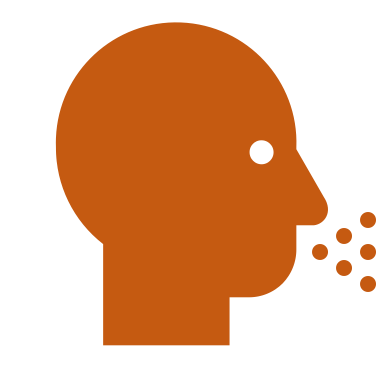 Jane
Kid=1
Cage2
Turdy the Turtle
Cage4
Challenge: each successive join follows one set of edges.  Size of graph is unbounded!
Recursive Queries
Recursive WITH clause can join with itself
Example: define a table t with one column n, iteratively join with with itself

WITH RECURSIVE t(n) AS 
( VALUES (1) 
UNION
SELECT n+1 
FROM t WHERE n < 100 
) 
SELECT sum(n) FROM t;
The Power of Recursion
Recursion makes SQL Turing complete
Some logical are surprisingly easy to express, e.g., Sudoku solver:
Puzzle encoding
(“.” = blank)
WITH RECURSIVE
  input(sud) AS (VALUES('53..7....6..195....98....6.8...6...34..8.3..17...2...6.6....28....419..5....8..79')),
  digits(z, lp) AS (
    VALUES('1', 1)
    UNION ALL SELECT
    CAST(lp+1 AS TEXT), lp+1 FROM digits WHERE lp<9
  ),
  x(s, ind) AS (
    SELECT sud, instr(sud, '.') FROM input
    UNION ALL
    SELECT substr(s, 1, ind-1) || z || substr(s, ind+1),
      instr( substr(s, 1, ind-1) || z || substr(s, ind+1), '.' )
     FROM x, digits AS z WHERE ind>0
      AND NOT EXISTS (
            SELECT 1
              FROM digits AS lp
             WHERE z.z = substr(s, ((ind-1)/9)*9 + lp, 1)
                OR z.z = substr(s, ((ind-1)%9) + (lp-1)*9 + 1, 1)
                OR z.z = substr(s, (((ind-1)/3) % 3) * 3
                        + ((ind-1)/27) * 27 + lp
                        + ((lp-1) / 3) * 6, 1))
 )
SELECT s FROM x WHERE ind=0;
Table of digits, 1-9
Solution, given “.” at position ind
Find an assignment to a “.” that satisfies constraints of Sudoku
Expression of constraints
Recursion Example #2
WITH RECURSIVE
  xaxis(x) AS (VALUES(-2.0) UNION ALL SELECT x+0.05 FROM xaxis WHERE x<1.2),
  yaxis(y) AS (VALUES(-1.0) UNION ALL SELECT y+0.1 FROM yaxis WHERE y<1.0),
  m(iter, cx, cy, x, y) AS (
    SELECT 0, x, y, 0.0, 0.0 FROM xaxis, yaxis
    UNION ALL
    SELECT iter+1, cx, cy, x*x-y*y + cx, 2.0*x*y + cy FROM m 
     WHERE (x*x + y*y) < 4.0 AND iter<28
  ),
  m2(iter, cx, cy) AS (
    SELECT max(iter), cx, cy FROM m GROUP BY cx, cy
  ),
  a(t) AS (
    SELECT group_concat( substr(' .+*#', 1+min(iter/7,4), 1), '') 
    FROM m2 GROUP BY cy
  )
SELECT group_concat(rtrim(t),x'0a') FROM a;
"                                    ....#
                                   ..#*..
                                 ..+####+.
                            .......+####....   +
                           ..##+*##########+.++++
                          .+.##################+.
              .............+###################+.+
              ..++..#.....*#####################+.
             ...+#######++#######################.
          ....+*################################.
 #############################################...
          ....+*################################.
             ...+#######++#######################.
              ..++..#.....*#####################+.
              .............+###################+.+
                          .+.##################+.
                           ..##+*##########+.++++
                            .......+####....   +
                                 ..+####+.
                                   ..#*..
                                    ....#
                                    +."
Mandelbrot Fractal!
Recursive Queries
Suppose we need to find all animals that have been in contact with a keeper or animal who might be sick
Base case: keepers of Mike (note: no need to look at cages table)

Each successive iteration: keepers who keep the same cage as a keeper who might be sick

Animals kept in the cages that possibly sicky keepers keep
WITH recursive sick_keepers as (
    SELECT kid as sick_id  -- keepers who keep an animal who is sick
    FROM keeps
    JOIN animals on acageno = cageno
    WHERE animals.name = 'Mike'
UNION
    SELECT k1.kid  -- keepers who keep the same cage as another 
                              --     keeper who might be sick
    FROM keeps k1
    JOIN keeps k2 on k2.cageno = k1.cageno
    JOIN sick_keepers on k2.kid = sick_id
)
SELECT distinct(name) FROM animals -- animals in cages with keepers who might be sick
JOIN keeps on cageno = acageno
JOIN sick_keepers ON sick_id = kid
keepers (id, name)
cages (no, feedtime, bldg)
animals (aid, age, species, acageno, name)
keeps (kid, cageno)
Recursion Example
WITH recursive sick_keepers as (
    SELECT kid as sick_id
    FROM keeps
    JOIN animals on acageno = cageno
    WHERE animals.name = 'Mike'
UNION
    SELECT k1.kid
    FROM keeps k1
    JOIN keeps k2 on k2.cageno = k1.cageno
    JOIN sick_keepers on k2.kid = sick_id
)
Mike is in cageno 1, kept by keepers 1 & 2
animals
keeps
Base case
Recursion Example
WITH recursive sick_keepers as (
    SELECT kid as sick_id
    FROM keeps
    JOIN animals on acageno = cageno
    WHERE animals.name = 'Mike'
UNION
    SELECT k1.kid
    FROM keeps k1
    JOIN keeps k2 on k2.cageno = k1.cageno
    JOIN sick_keepers on k2.kid = sick_id
)
Mike is in cageno 1, kept by keepers 1 & 2
animals
keeps
Base case
Recursion Example
WITH recursive sick_keepers as (
    SELECT kid as sick_id
    FROM keeps
    JOIN animals on acageno = cageno
    WHERE animals.name = 'Mike'
UNION
    SELECT k1.kid
    FROM keeps k1
    JOIN keeps k2 on k2.cageno = k1.cageno
    JOIN sick_keepers on k2.kid = sick_id
)
Mike is in cageno 1, kept by keepers 1 & 2
animals
keeps
Base case
Recursion Example
WITH recursive sick_keepers as (
    SELECT kid as sick_id
    FROM keeps
    JOIN animals on acageno = cageno
    WHERE animals.name = 'Mike'
UNION
    SELECT k1.kid
    FROM keeps k1
    JOIN keeps k2 on k2.cageno = k1.cageno
    JOIN sick_keepers on k2.kid = sick_id
)
Mike is in cageno 1, kept by keepers 1 & 2
animals
keeps
Base case
Recursion Example
WITH recursive sick_keepers as (
    SELECT kid as sick_id
    FROM keeps
    JOIN animals on acageno = cageno
    WHERE animals.name = 'Mike'
UNION
    SELECT k1.kid
    FROM keeps k1
    JOIN keeps k2 on k2.cageno = k1.cageno
    JOIN sick_keepers on k2.kid = sick_id
)
Mike is in cageno 1, kept by keepers 1 & 2
animals
keeps
Iter 1
Base case
Recursion Example
WITH recursive sick_keepers as (
    SELECT kid as sick_id
    FROM keeps
    JOIN animals on acageno = cageno
    WHERE animals.name = 'Mike'
UNION
    SELECT k1.kid
    FROM keeps k1
    JOIN keeps k2 on k2.cageno = k1.cageno
    JOIN sick_keepers on k2.kid = sick_id
)
Mike is in cageno 1, kept by keepers 1 & 2
animals
keeps
Iter 1
Base case
Recursion Example
WITH recursive sick_keepers as (
    SELECT kid as sick_id
    FROM keeps
    JOIN animals on acageno = cageno
    WHERE animals.name = 'Mike'
UNION
    SELECT k1.kid
    FROM keeps k1
    JOIN keeps k2 on k2.cageno = k1.cageno
    JOIN sick_keepers on k2.kid = sick_id
)
Mike is in cageno 1, kept by keepers 1 & 2
animals
keeps
Iter 2
Iter 1
Base case
Recursion Example
SELECT distinct(name) FROM animals
JOIN keeps on cageno = acageno
JOIN sick_keepers ON sick_id = kid
animals
keeps
Sick_keepers
Iter 2
Iter 1
Base case
Recursion Example
SELECT distinct(name) FROM animals
JOIN keeps on cageno = acageno
JOIN sick_keepers ON sick_id = kid
animals
keeps
Sick_keepers
Iter 2
Iter 1
Base case
Take a Break
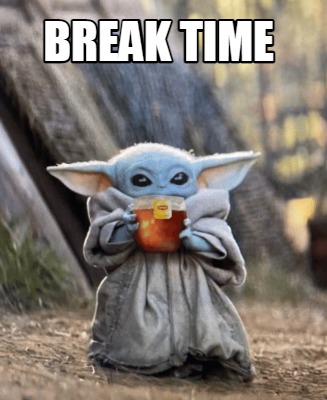 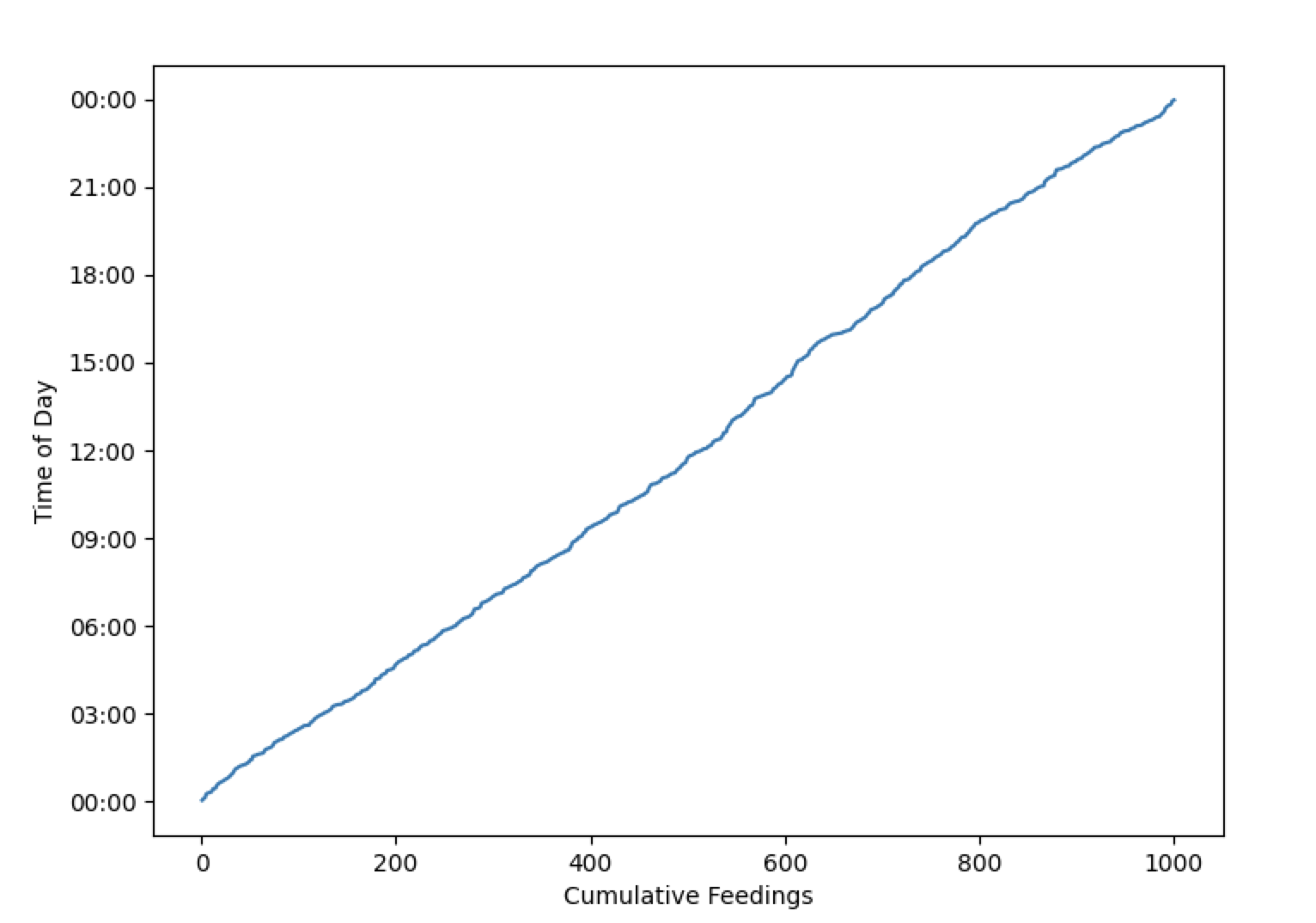 Window Functions
Suppose I want to compute a CDF of animal feedtimes
Consider a table like:
times (hour int, minute int, animalid int)
Tricky to do this in regular SQL;  idea:
Sort by hour, minute
For each row X, select the number of rows with hour <= X.hour and minute <= X.minute	









What if we want to partition this and get a CDF for each animal separately?
What if we want the 7 day moving average of feedtimes? 
Generally a pain to work with ordered data in SQL….
Correlated subexpression:  references outer table, evaluated once per outer table row!
SELECT hour, minute,
  (SELECT count(*)
   FROM times t2
   WHERE (t.hour = t2.hour AND t. minute >= t2.minute)
     OR (t.hour > t2.hour))
FROM times t
ORDER BY hour, minute
Window Functions
times (hour int, minute int, animalid int)
Compute the value of window_func for each row of each partition
SELECT x, y, ..., window_func(params) 
	OVER (PARTITION BY alist1 ORDER BY alist2)
Split the rows into partitions by alist1
Within each partition order rows by alist2
Example:
	SELECT hour, minute, RANK() OVER (ORDER BY hour, minute) FROM times
Compute the rank of each row
1
2
3
Window Functions
times (hour int, minute int, animalid int)
Example:
	SELECT animalid hour, minute, RANK() 
	OVER (PARTITION BY animalid ORDER BY hour, minute) FROM times
1
2
Split by animal, compute the rank of each row
3
order
1
2
3
Other Window Functions
cume_dist() : cumulative position of the row (between 0 and 1) in total ordering

lag(value, offset): return the value for the record offset records before this one

sum() / count() / avg() : sum / count / average of all rows in partition
For these expressions, OVER clause can include a frame that defines the subset of the partition to be included (Example on next slide)
times
Examples
Times with feed quantities
SELECT hour, min, cume_dist() 
OVER (ORDER BY hour, min) as c FROM times
SELECT hour, min, avg(qty) 
OVER (ORDER BY hour, min 
ROWS BETWEEN 2 PRECEDING AND CURRENT ROW) AS rolling_avg FROM times
“Frame”
SELECT hour, min, qty, lag(qty,1) 
OVER (ORDER BY hour, min) as lag FROM times
Study Break
Write a SQL query with window function to compute the difference between sales a week ago and today
Queries
Sales Table
Functions
SELECT hour, min, cume_dist() 
OVER (ORDER BY hour, min) as c FROM times
rank(): rank of items in ordering
cume_dist(): cumulative position of the row (between 0 and 1) in total ordering
lag(value, offset): return the value for the record offset records before this one
sum() / count() / avg() : sum / count / average of all rows in partition
SELECT hour, min, avg(qty) 
OVER (ORDER BY hour, min 
ROWS BETWEEN 2 PRECEDING AND CURRENT ROW) AS rolling_avg FROM times
+1460
+2000
SELECT hour, min, qty, lag(qty,1) 
OVER (ORDER BY hour, min) as lag FROM times
Assume 1 row per day
Soln
Write a SQL query with window function to compute the difference between sales a week ago and today
SELECT date, sales, sales - lag(sales,7) 
OVER (ORDER BY date) difference FROM sales
+1460
+2000
Database Design and Normalization
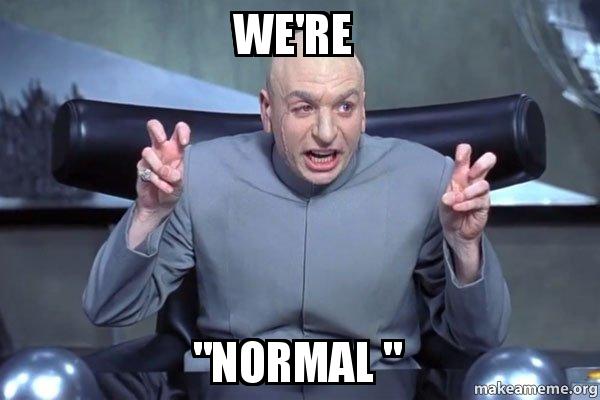 Today
Recap Window Functions
Schema normalization and normal forms
Window Functions
times (hour int, minute int, animalid int)
Compute the value of window_func for each row of each partition
SELECT x, y, ..., window_func(params) 
	OVER (PARTITION BY alist1 ORDER BY alist2)
Within each partition order rows by alist2
Split the rows into partitions by alist1
Example:
	SELECT hour, minute, RANK() OVER (ORDER BY hour, minute) FROM times
Compute the rank of each row
1
2
3
Window Functions
times (hour int, minute int, animalid int)
Example:
	SELECT animalid hour, minute, RANK() 
	OVER (PARTITION BY animalid ORDER BY hour, minute) FROM times
1
Split by animal, compute the rank of each row
2
order
3
1
2
3
Other Window Functions
cume_dist() : cumulative position of the row (between 0 and 1) in total ordering

lag(value, offset): return the value for the record offset records before this one

sum() / count() / avg() : sum / count / average of all rows in partition
For these expressions, OVER clause can include a frame that defines the subset of the partition to be included (Example on next slide)
Examples
times
Times with feed quantities
SELECT hour, min, cume_dist() 
OVER (ORDER BY hour, min) as c FROM times
SELECT hour, min, avg(qty) 
OVER (ORDER BY hour, min 
ROWS BETWEEN 2 PRECEDING AND CURRENT ROW) AS rolling_avg FROM times
“Frame”
SELECT hour, min, qty, lag(qty,1) 
OVER (ORDER BY hour, min) as lag FROM times
Study Break
Write a SQL query with window function to compute the difference between sales a week ago and today
Queries
Functions
Sales Table
SELECT hour, min, cume_dist() 
OVER (ORDER BY hour, min) as c FROM times
rank(): rank of items in ordering
cume_dist(): cumulative position of the row (between 0 and 1) in total ordering
lag(value, offset): return the value for the record offset records before this one
sum() / count() / avg() : sum / count / average of all rows in partition
SELECT hour, min, avg(qty) 
OVER (ORDER BY hour, min 
ROWS BETWEEN 2 PRECEDING AND CURRENT ROW) AS rolling_avg FROM times
+1460
+2000
SELECT hour, min, qty, lag(qty,1) 
OVER (ORDER BY hour, min) as lag FROM times
Assume 1 row per day
Soln
Write a SQL query with window function to compute the difference between sales a week ago and today
Sales Table
SELECT date, sales, sales - lag(sales,7)
OVER (ORDER BY date) difference FROM sales
+1460
+2000
Assume 1 row per day
Entity Relationship ModelingAlready Saw with Zoo
Animal
contains
n
Cage
1
1
1
entity
relationship
entity
feedTime
n
name
1
1
Name
Time
keeps
1
Building
age
bldg
1
Age
n
Keeper
name
1
species
1
entity
Species
1
Name
Animals have names, ages, species
Keepers have names
Cages have cleaning times, buildings
Animals are in 1 cage;  cages have multiple animals
Keepers keep multiple cages, cages kept by multiple keepers
ER Diagrams
Rectangle: Entity
1
1
Keeper
Age
Oval: Attribute
1
ID
Keeps
Underline: KEY
Diamond:
Relationship
N
Relationship Cardinality
N:1	Each keeper keeps 0 or more cages
	Each cage kept by 0 or 1 keeper

N:N	Each keeper keeps 0 or more cages
	Each cage kept by 0 or more keeper
Cages
More ER Modeling
N
Supervisee
Supervises
1
1
Keeper
Age
Supervisor
1
1
Recursive relationship: Each keeper supervises 0 or more other supervisee keepers
ID
Keeps
keepTime
Double line: Total participation 
Each cage kept by exactly one keeper
N
Relationship attributes
Cages
Converting to Relations
Supervisee
N
Supervises
Keeper
Age
1
Supervisor
1
ID
Keeps
supervisor REFERENCES Keepers.ID …)
Keepers: (ID, age, …
Cages: (keptby NON NULL REFERENCES Keepers.id,
keepTime, … )
keepTime
N
Cages
Study Break
Supervisee
N
Supervises
Keeper
Age
N
Supervisor
N
ID
Keeps
What if we change the relationships to be N:N?
(I.e., employees can have multiple supervisors, cages can be kept by multiple keepers?)
keepTime
N
Cages
Solution
Supervisee
N
Supervises
Keeper
Age
N
Supervisor
N
ID
Keeps
Keeps: (ID, age)
Cages: (CageID, …)
Keeps: (kid, cid, keepTime)
Supervises: (supervisor_kid, supervisee_kid)
keepTime
N
Cages
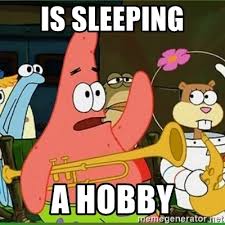 Hobbies Example
Consider a database about people & their hobbies
Entity Relationship Diagram
Person
Hobby
SSN
Name
People have names and addresses, hobbies have costs

People can have multiple hobbies, and hobbies can be practiced by multiple people
n:n
Address
Cost
Name
Hobby DB, Attempt 1
Table key is Hobby, SSN
“Wide” schema 
	– has redundancy (wasted space)  
	– anomalies in the presence of updates, inserts, and deletes
	+ avoids joins
Types of Anomalies
Update anomaly
E.g., address needs to change in several places
Creates possibility for inconsistency

Insertion anomaly -  what if we want to add someone with no hobby?
Can we use NULLs?
Problem: hobby is a part of the key!

Solution: “Normalize”!
Hobby DB Attempt 2
“Lossy decomposition” 
No redundancy, but we have lost some information (cost of hobbies)
Normalization
Normalized:  a schema that is redundancy free
As much as possible
And that preserves dependencies
As much as possible
Several methods:
ER Diagrams
Use functional dependencies and normal forms
Schema From ER Diagram
HobbyCost
SSNName, Address
Schema is free of anomalies and redundancy
Entity Relationship Diagram
SSN
Name
n:n
Address
Person
Hobby
Hobby, SSN  Hobby, SSN
Cost
Name
Why Does Redundancy Arise?
When a subset of attributes are uniquely determined by a subkey
E.g., SSN determines name, address
Key is SSN, Hobby
Each row with same SSN will duplicate data!
Functional Dependencies
X  Y
Attributes X uniquely determine Y
I.e., for every pair of instances x1, x2 in X, with y1, y2 in Y, if x1=x2, y1=y2
For Hobbies, we have:
SSN  Name, Addr
Hobby  Cost
SSN, Hobby  Name, Addr, Cost

1 & 2 imply 3, by union (“Armstrong’s Axioms”)
F1: A  B, F2: CD, F1 U F2= A U C  B U D
FDs are a Property of the Application, Not the Data
Can’t necessarily tell the FDs by looking at the data
Given the FDs, can verify that the data satisfies them!
Example:  Is cost  property of hobby or person?
SSN
Name
n:n
Address
Person
Hobby
Cost
ER Diagram forces DB designer to model this!
Name
Boyce-Codd Normal Form (BCNF)
For a relation R, with FDs of the form XY, it is in BCNF iff

Every FD is either:
1) Trivial (e.g., Y contains X) (SSN  SSN, Name)
2) X is a key of the table

If an FD violates 2), multiple rows with same X value may occur
Indicates redundancy, as rows with given X value all have same Y value
E.g., SSN  Name, Addr in non-decomposed hobbies schema
SSN is not a key of the whole table
Name, Addr repeated for each appearance of a given SSN

To put a schema into BCNF, create subtables of form XY
E.g., tables where key is left side (X) of one or more FDs
Repeat until all tables in BCNF
Effectively eliminates redundancy, while preserving (most) dependencies
BCNFify
BCNFify(schema R, functional dependency set F):

D = {(R,F)}    // D is set of output relations
while there is a (schema ,FD set) pair  (S,F') in D not in BCNF, do:
	given XY as a BCNF-violating dependency in F’ 
	replace (S,F’) in D with 
		S1 = (XY,F1) and 
		S2 = ((S-Y) U X, F2) 
	where F1 and F2 are the FDs in F’ over XY or (S-Y) U X, respectively
End

return D
BCNFify Example for Hobbies
Did we lose S,H  N,A,C?  No!
S,H  N, A, C is implied by HC and SN,A

No, using union rule from Armstrong’s Axioms, 

S+H -> N,A + C
Iter 1
S = SSN, H = Hobby, N = Name, A = Addr, C = Cost
Iter 2
violates bcnf
violates bcnf
key
S,H  N, A, C implies
S,H  C
3 remaining tables are same as in ER decomposition
Account, Client, Office
FD’s
Client, Office  Account
Each client/office has only one account
Account  Office
All records for a given account at same office
Account, Client, Office
FD’s
Client, Office  Account
Each client/office has only one account
Account  Office
All records for a given account at same office
Redundancy!
A Dilemma
FD’s
Client, Office  Account
Account  Office
This is not in BCNF
Put account, office in separate tables?
BCNF, but can’t check CO  A without a join
BCNF vs 3NF
BCNF is not “dependency preserving”
3rd Normal Form (3NF) eliminates as much redundancy as possible while preserving all dependencies
We will skip the details
Neither form is “better”
You can choose either dependency preservation (3NF) or redundancy-free (BCNF)
Study Break
Patient database
Want to represent patients at hospitals with doctors
Patients have names, birthdates
Doctors have names, specialties
Hospitals have names, addresses
One doctor can treat multiple patients, each patient has one doctor
Each patient in one hospital, hospitals have many patients
1) Draw an ER diagram

2) What are the functional dependencies

3) What is the normalized schema?  Is it redundancy free?
Solution
Patients have names, birthdates
Doctors have names, specialties
Hospitals have names, addresses
One doctor can treat multiple patients, each patient has one doctor
Each patient in one hospital, hospitals have many patients
Did
Pid
N
Treats
Patient
1
Dname
Pname
Doctor
N
Bday
IsIn
Specialty
1
Hospital
Patients (Pid, Pname, Bday, P_Did, P_Hid)
Pid  Pname, Bday, P_Did, P_Hid
Hospitals (Hid, Hname, Addr)
Hid
Hid  Hname, Addr
Hname
Addr
Doctors (Did, Dname, Speciality)
Did  Dname, Specialty
Recap
Properly normalized schemas avoid redundancy and preserve dependencies
Functional dependencies and normal forms (e.g., BCNF) give us a formal way to reason about these concepts
In practice, people use ER modeling to derive a schema in BCNF rather than the BCNFify algorithm
What is SimpleDB?
A basic database system
SQL Front-end (Provided for later labs)
Heap files (Lab 1)
Buffer Pool (Labs 1-6)
Basic Operators (Labs 1 & 2)
Scan, Filter, JOIN, Aggregate
Query optimizer (Lab 3)
Transactions (Lab 4)
B-Tree Indexes (Lab 5)
Recovery (Lab 6)
Javadoc is your friend!
Module Diagram
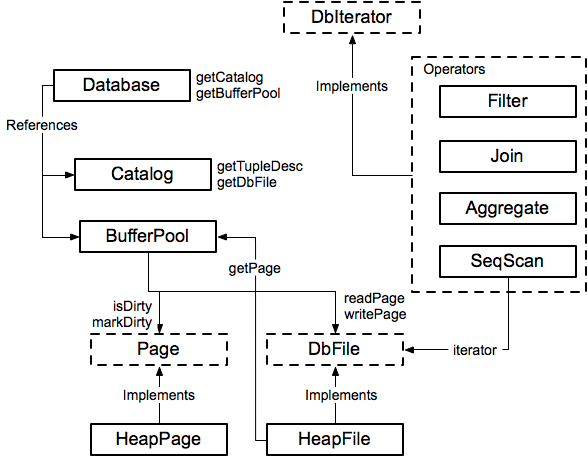 Database
Singleton Database:
Database.getCatalog()
Database.getBufferPool()
BufferPool
=> Caches DB pages in memory
Catalog
=> List of DB tables
Database.getLogFile()
LogFile(Ignore for Lab 1)
Catalog
Catalog:
Table:
DbFile file
String name
String primary_key
=> Stores a list of all tables in the database
[Speaker Notes: Catalog stores a list of available tables, TupleDesc
void addTable(DbFile d, TupleDesc d)‏
DbFile getTable(int tableid)‏
TupleDesc getTupleDesc(int tableid)‏
Not persisted to disk]
BufferPool
Buffer Pool:
Page:
PageId id
Tuple tuples[]
Byte header[]
=> Caches recently accessed database pages in memory
[Speaker Notes: Manages cache of pages
Evicts pages when cache is full [not lab 1]
All page accesses should use getPage
Even from inside DbFile!
You will eventually implement 
locking for transactions
Flushing of pages for recovery]
HeapFile (Implements DbFile)
File (on disk):
_______________
Heap File:
File file
TupleDesc td
DbFileIterator it
Tuple Descriptor:
Iterate through Tuples in Heap Pages:
[Speaker Notes: An array of HeapPages on disk
Javadoc is your friend!
Implement everything except addTuple and removeTuple]
HeapPage (Implements Page)
Tuple Descriptor:
Heap Page:
HeapPageId pid
TupleDesc td
Byte header[]
Tuple tuples[]
Header:
Tuples:
Tuple:
Fields and Tuples are Fixed Width!
[Speaker Notes: Format
Header is a bitmap
Page contents are an array of fixed-length Tuples
Full page size =  BufferPool.PAGE_SIZE
Number of bits in Header = number of Tuples
Header size + size of tuples = BufferPool.PAGE_SIZE
Note endianness!]
SeqScan(Implements DbIterator)
DbIterator class implemented by all operators
open()‏
close()‏
getTupleDesc()‏
hasNext()‏
next()‏
rewind()‏
Iterator model: chain iterators together
Use DbFileIterator from HeapFile
// construct a 3-column table schema
Type types[] = new Type[]{ Type.INT_TYPE, Type.INT_TYPE, Type.INT_TYPE };
String names[] = new String[]{ "field0", "field1", "field2" };
TupleDesc descriptor = new TupleDesc(types, names);

// create the table, associate it with some_data_file.dat
// and tell the catalog about the schema of this table.
HeapFile table1 = new HeapFile(new File("some_data_file.dat"), descriptor);
Database.getCatalog().addTable(table1);

// construct the query: we use a simple SeqScan, which spoonfeeds
// tuples via its iterator.
TransactionId tid = new TransactionId();
SeqScan f = new SeqScan(tid, table1.id());

// and run it
f.open();
while (f.hasNext()) {
    Tuple tup = f.next();
    System.out.println(tup);
}
f.close();
Database.getBufferPool().transactionComplete();
HeapFileEncoder.java
Because you haven’t implemented insertTuple, you have no way to create data files

HeapFileEncoder converts CSV files to HeapFiles

Usage:
java -jar dist/simpledb.jar convert csv-file.txt numFields

Produces a file csv-file.dat, that can be passed to HeapFile constructor.
Next Time
Relational database design
Normal forms
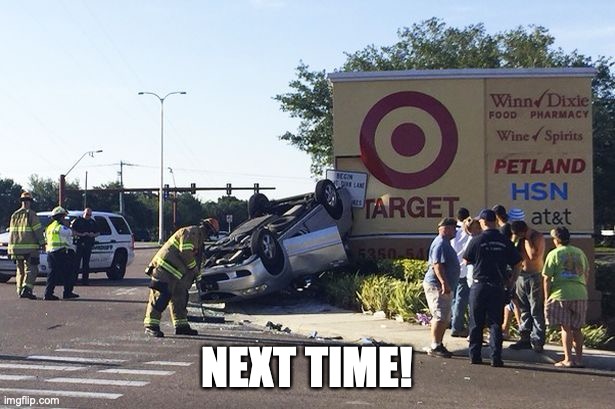 IDE Setup and Running Tests
Geoffrey to Demo